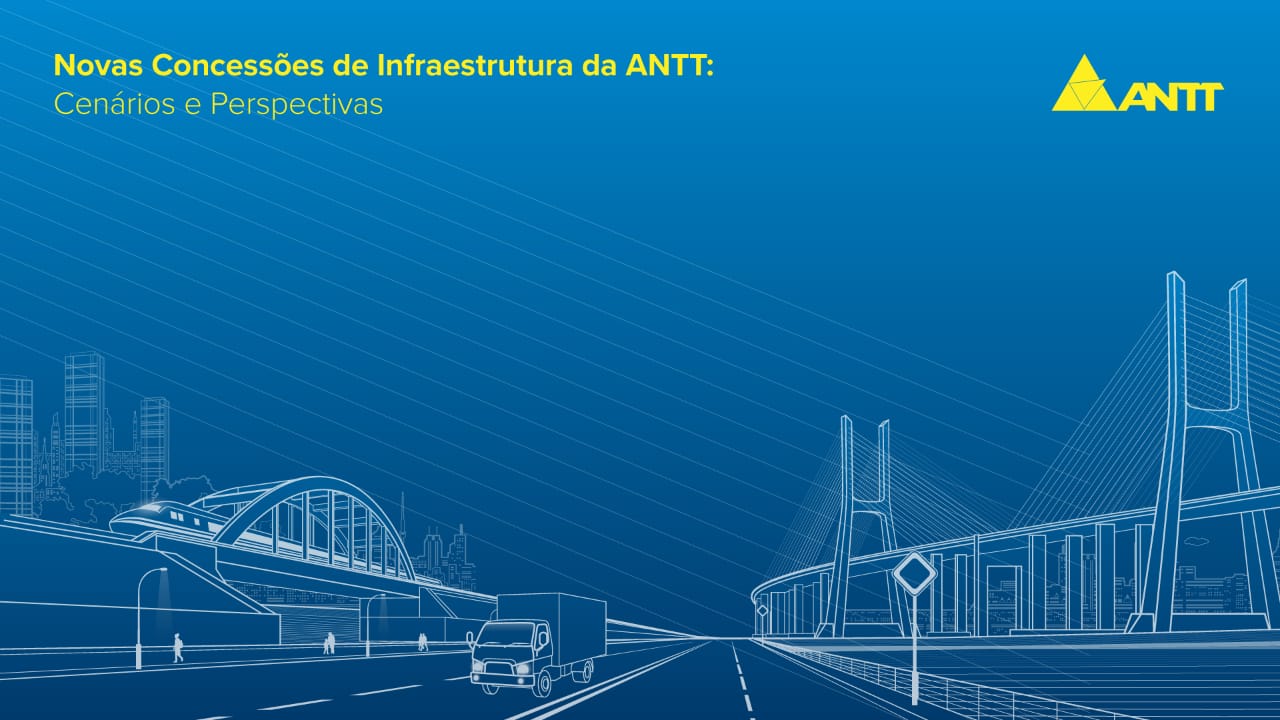 Plano de Investimentos – DUTRA
GEPEN

Gerência de Projetos de Engenharia e  Ambiental
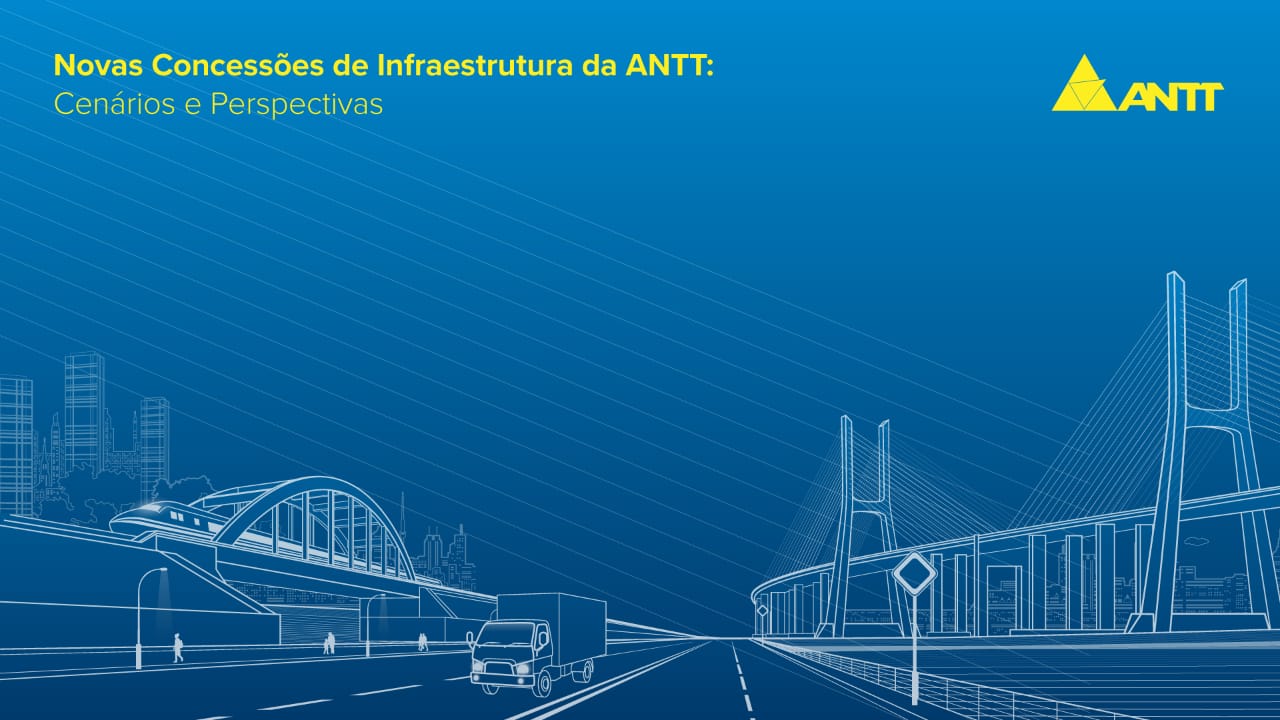 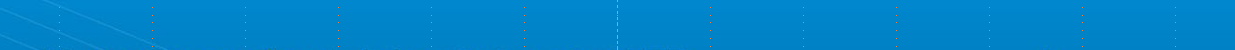 Audiência Pública:
Rodovias Extensão:
DADOS MACRO DA CONCESSÃO
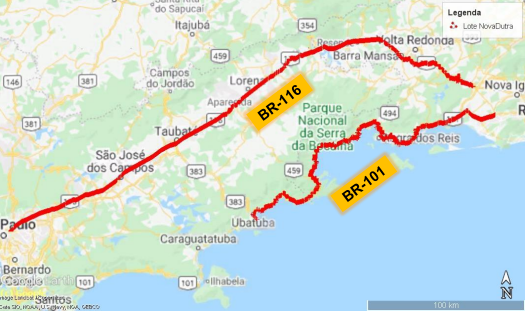 AP nº 18/2019, aprovada pela Deliberação ANTT nº 1.066/2019, realizada entre os dias 19/12/2019 a 3/02/2020.
BR-116/RJ: 124,90 km;
BR-116/SP: 230,60 km;
BR-101/RJ: 218,20 km;
BR-101/SP: 52,10 km, e
Total: 625,8 km
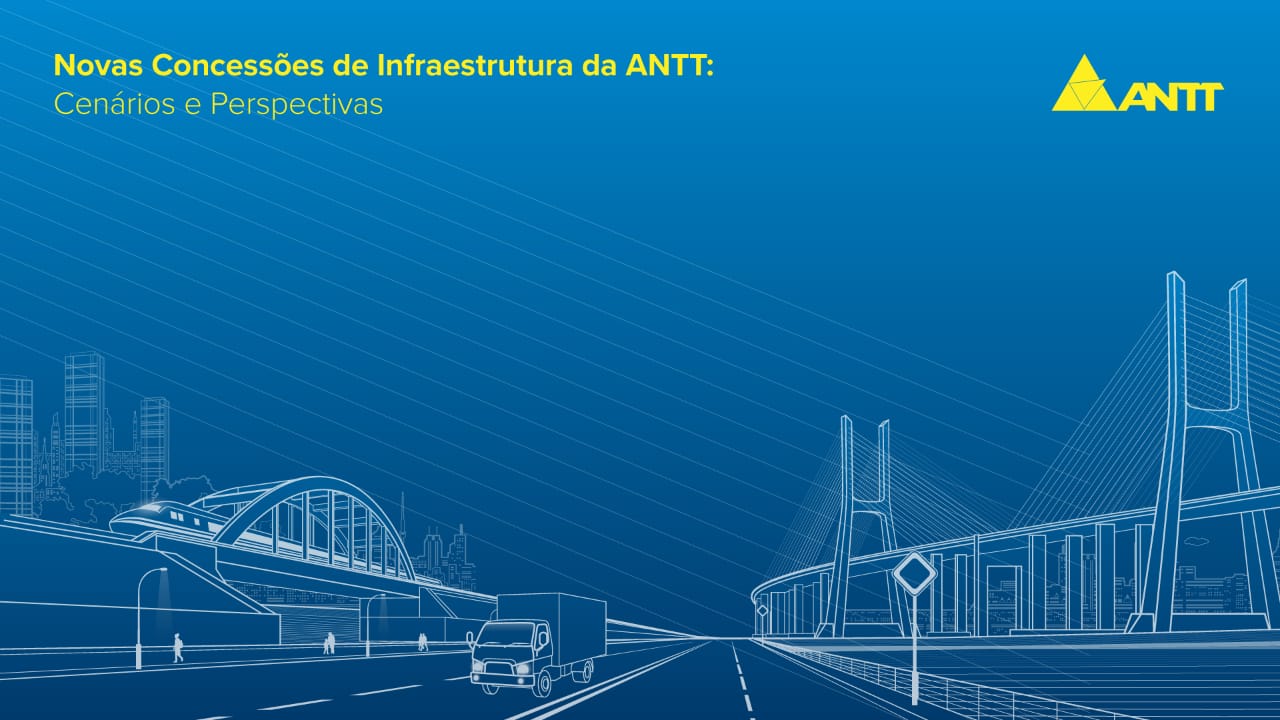 NÍVEL DE SERVIÇO E EXPANSÃO DE CAPACIDADE
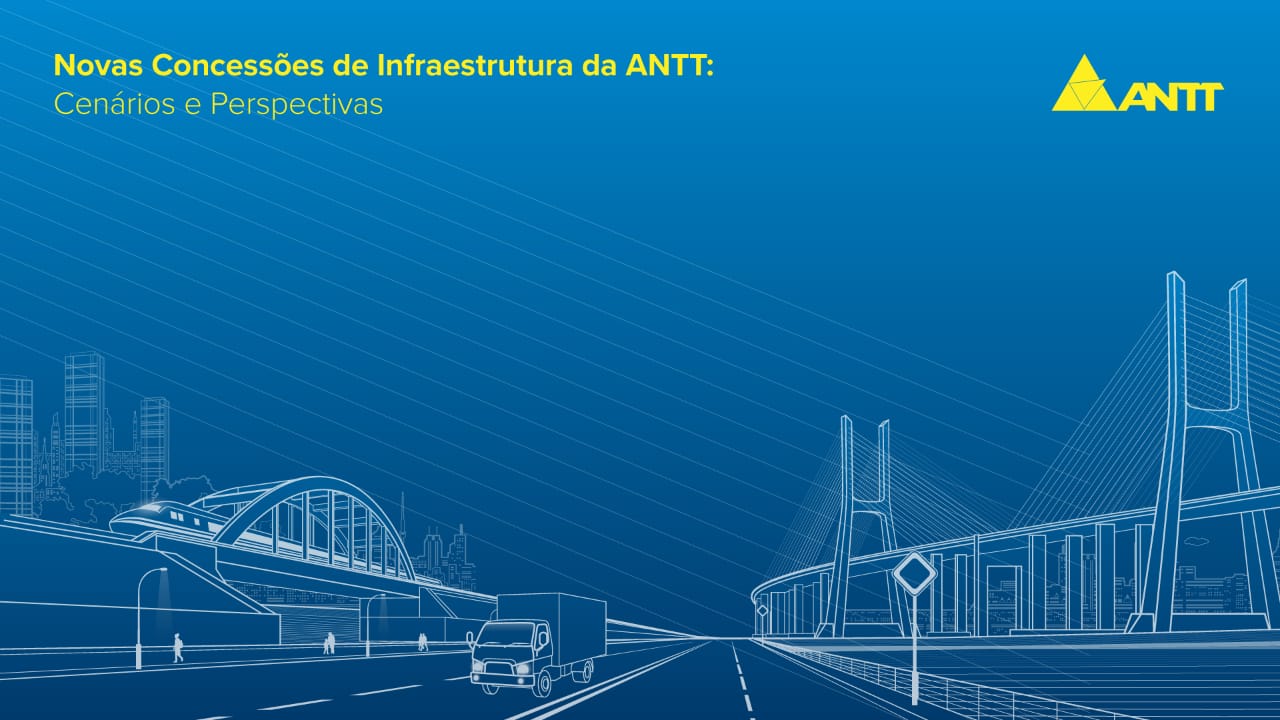 NÍVEL DE SERVIÇO E PLANO DE INVESTIMENTOS
A partir do 17º ano, serão necessárias 133 km de 4ª faixas. Como mencionado, a premissa do projeto foi realizar 3ª  e 4ª faixas de forma concomitante para mimimizar impactos negativos nos usuários e capturar ganhos de escala. Por isso, a premissa adotada foi de antecipação desses investimentos.
Deste modo, restariam para um possível segundo ciclo apenas 73 km de 3ª faixas, o que não justificaria um segundo ciclo. Além disso, a grande maioria desses investimentos se localiza no BR-116 Rio de Janeiro, o que significaria dizer que, no cenário de 2 ciclos, nos primeiros 15 anos do projeto o estado teria apenas a Serra das Araras. Portanto, dadas as características do ativo e nível de serviço, desenhou-se apenas um ciclo de investimento.
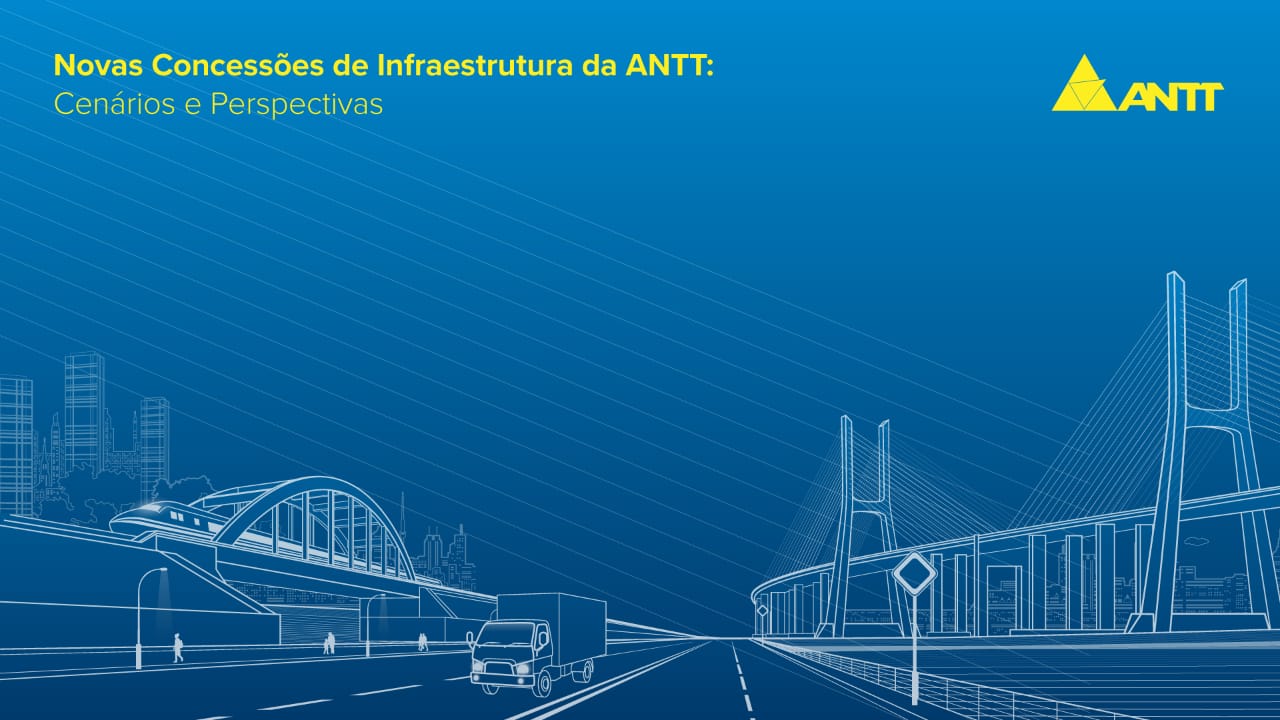 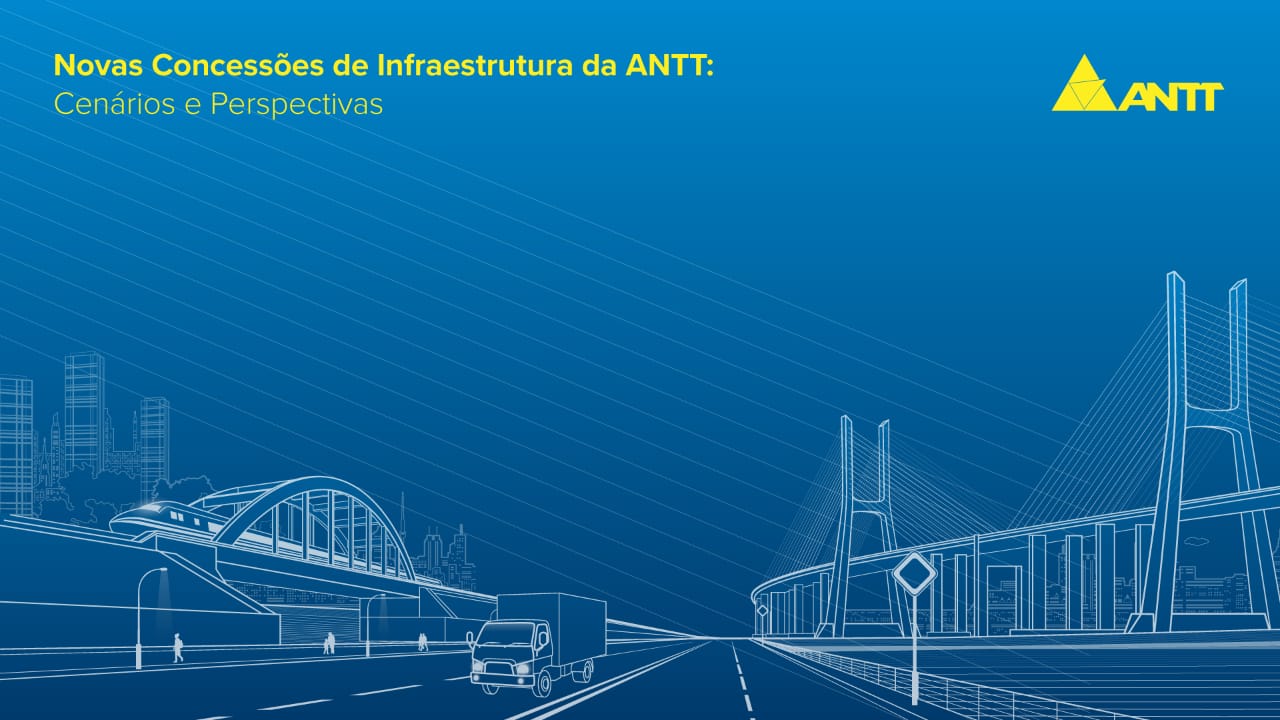 PLANO DE INVESTIMENTOS
Cenário I - Pós AP
Cenário da Audiência Pública
Frente de obras simultâneas como o fim da Serra das araras, BR-101 e Dutra Rural. Dada a complexidade das obras, é Ponto de Atenção
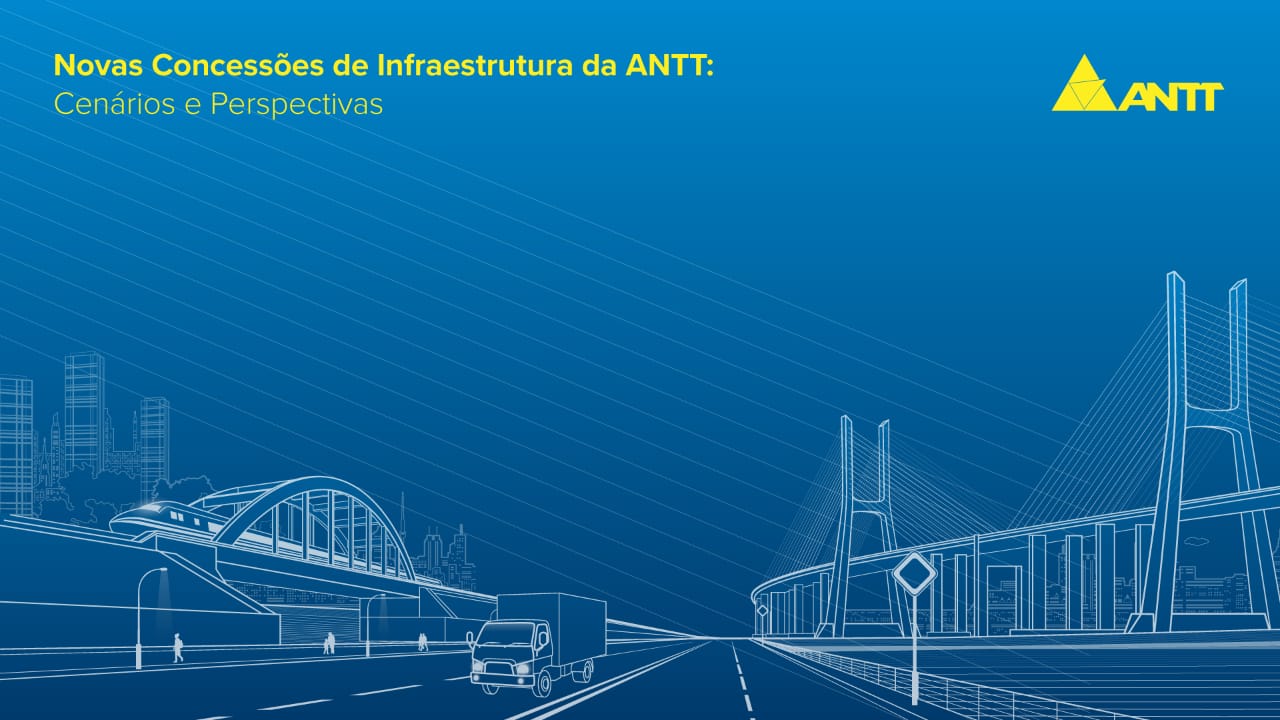 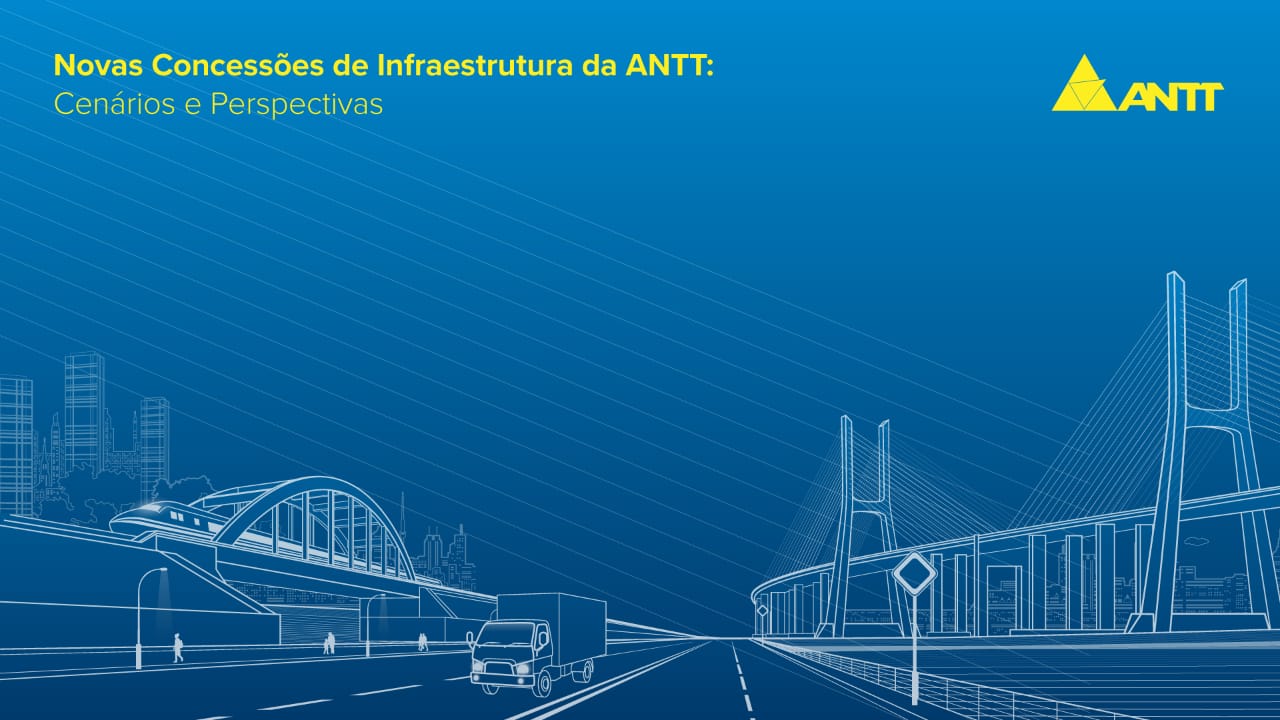 PLANO DE INVESTIMENTOS – CENÁRIO I - PÓS AP
Ampliação de Capacidade
Mercado aponta limite técnico  de R$ 1,5 bi por ano.
Fluxo de caixa
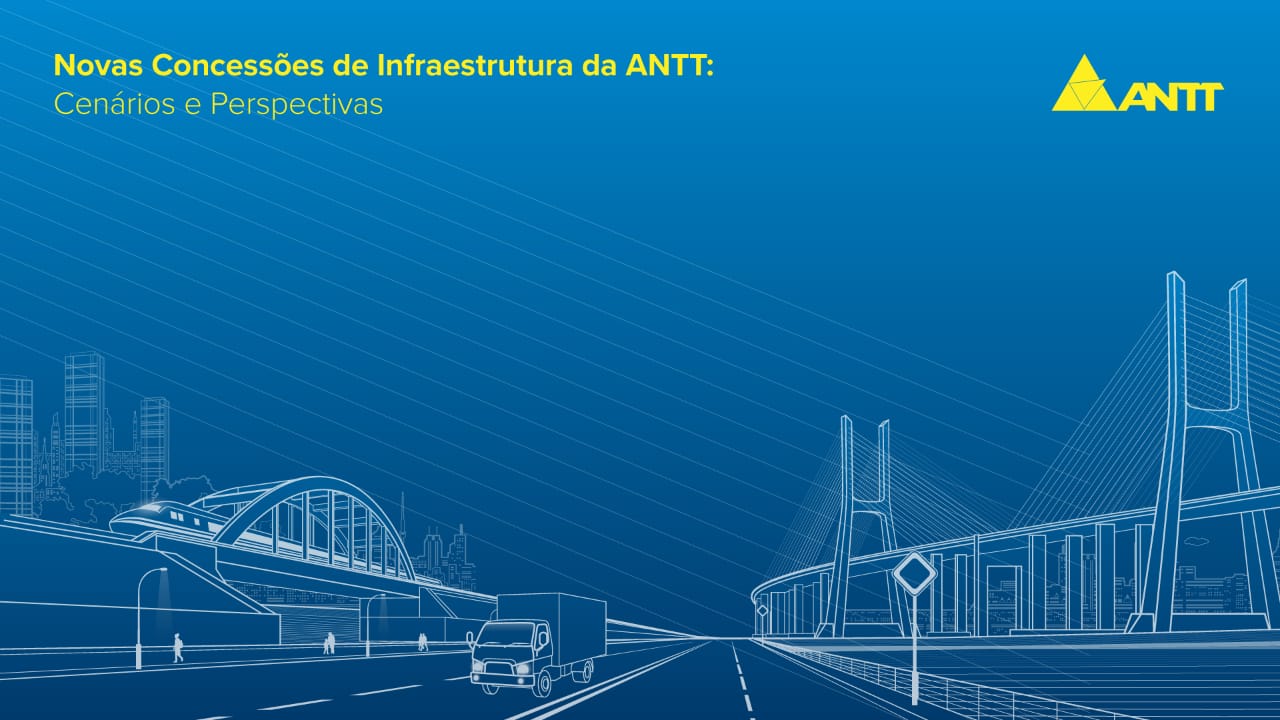 PLANO DE INVESTIMENTOS - INTRODUÇÃO
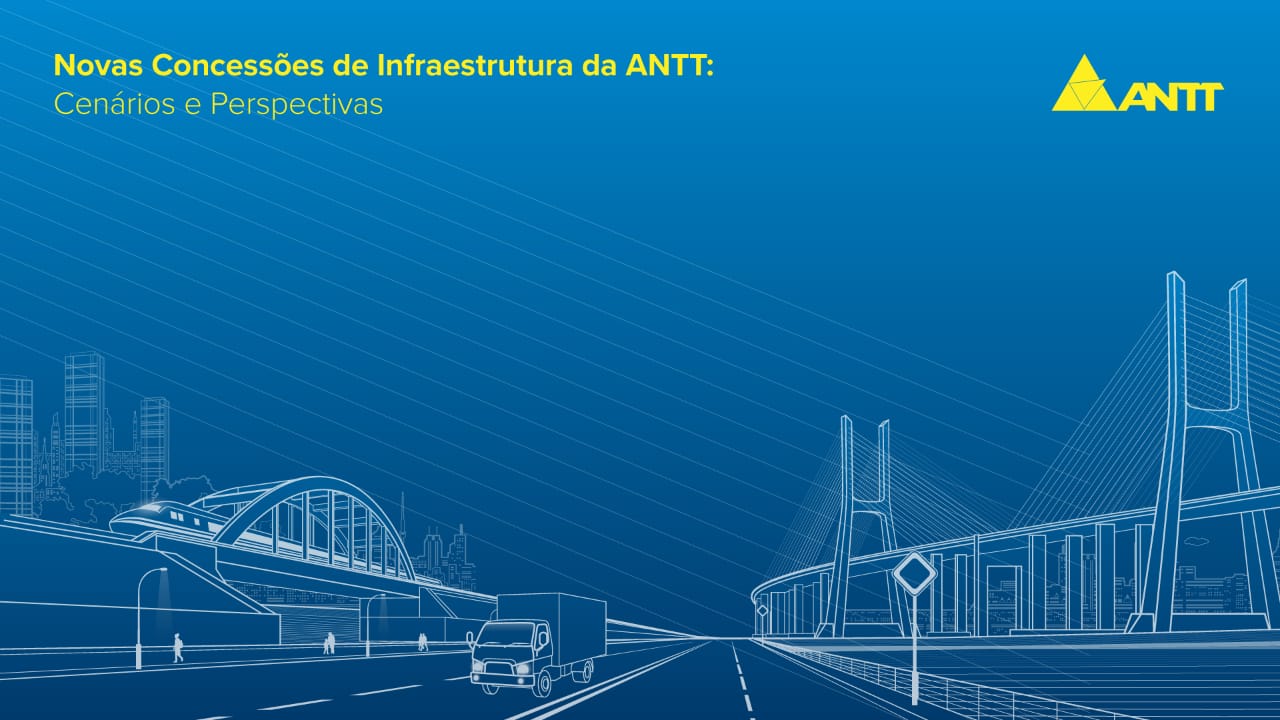 Criação de metodologia para priorizar trechos mais críticos por frente de obra
Foco no usuário - conforto e fluidez
Redução de incerteza na execução dos Investimentos
Melhor financiabilidade do projeto 
Ganhos de eficiência operacional e de investimento (3ª e 4ª faixas simultâneas)
Equilíbrio entre os trechos da BR 116 e 101.
Equilíbrio entre Estados do RJ e SP.
Exequibilidade dos investimentos
Obras prioritárias no lote:
Serra das Araras
RMSP
Ciclo de investimento único
Frentes de obras
Priorização por frente
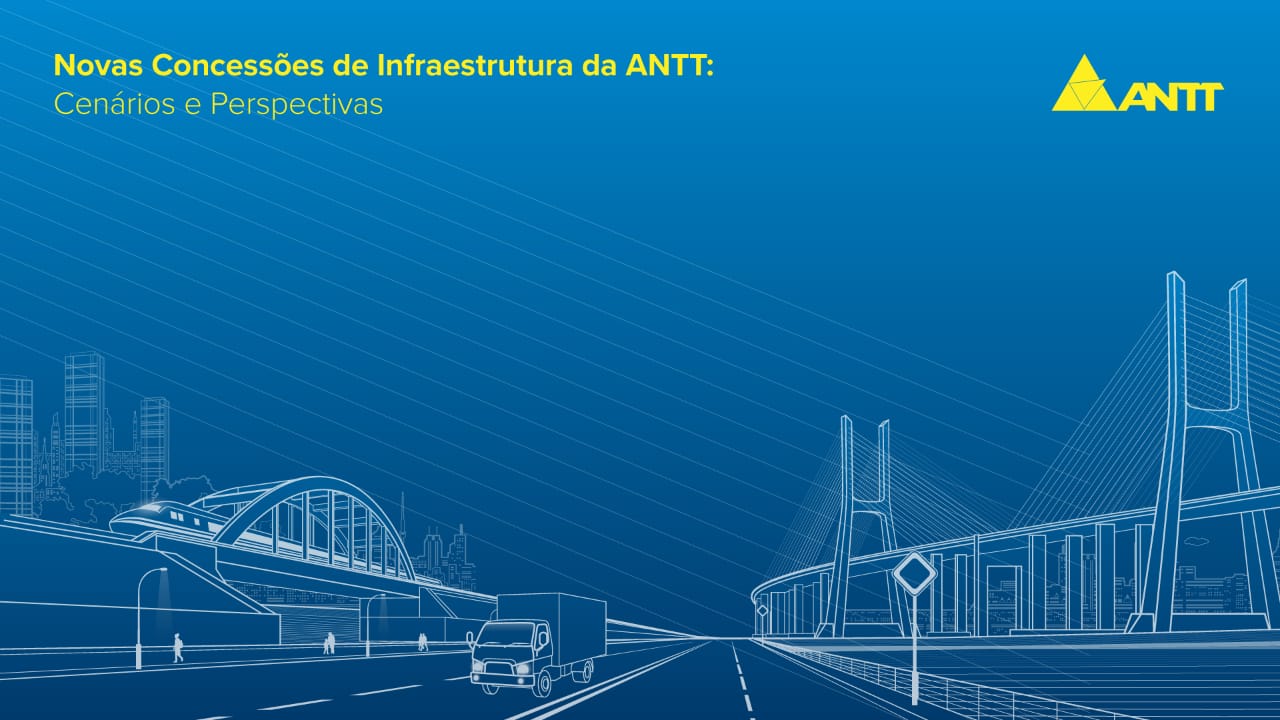 PLANO DE INVESTIMENTOS - PARÂMETROS
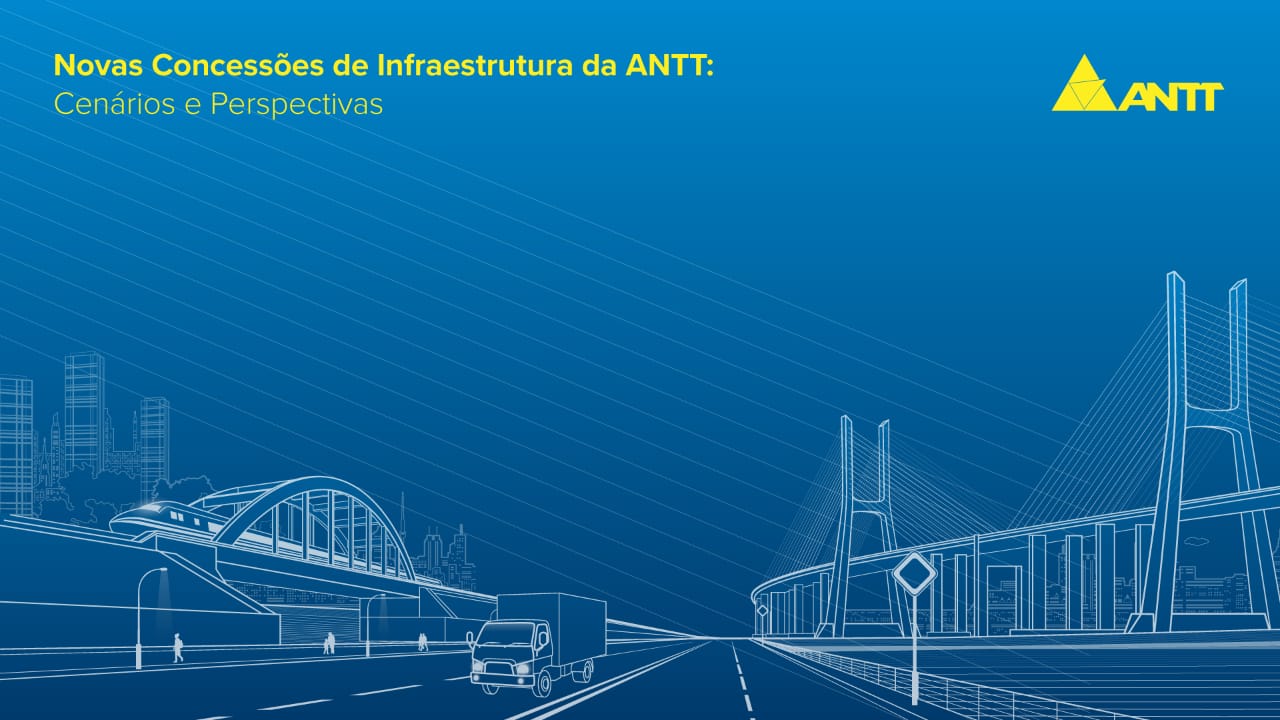 Definição de Frentes da Concessão
RMSP
SP
RJ
BR 116
BR 101
Indicador de
Prioridades
por Frente da Concessão
NS D + VDMA + acidentes
Viabilidade Técnica 
de Engenharia
Continuidade
espacial
Priorizar segmentos adjacentes
Capacidade Construtiva
Limite da capacidade de implantação
50 km/ano p/ fx adicional
70 km/ano p/ duplicação
Inputs Audiências Públicas
Demandas da sociedade
Definição do 
Ciclo de Investimentos
Iniciar no ano 2 e término no ano 9 – menor duração 
do fluxo de caixa negativo do projeto
Viabilidade Financeira
Viabilidade Financeira anual
Definição de limites de investimento
por ano do ciclo
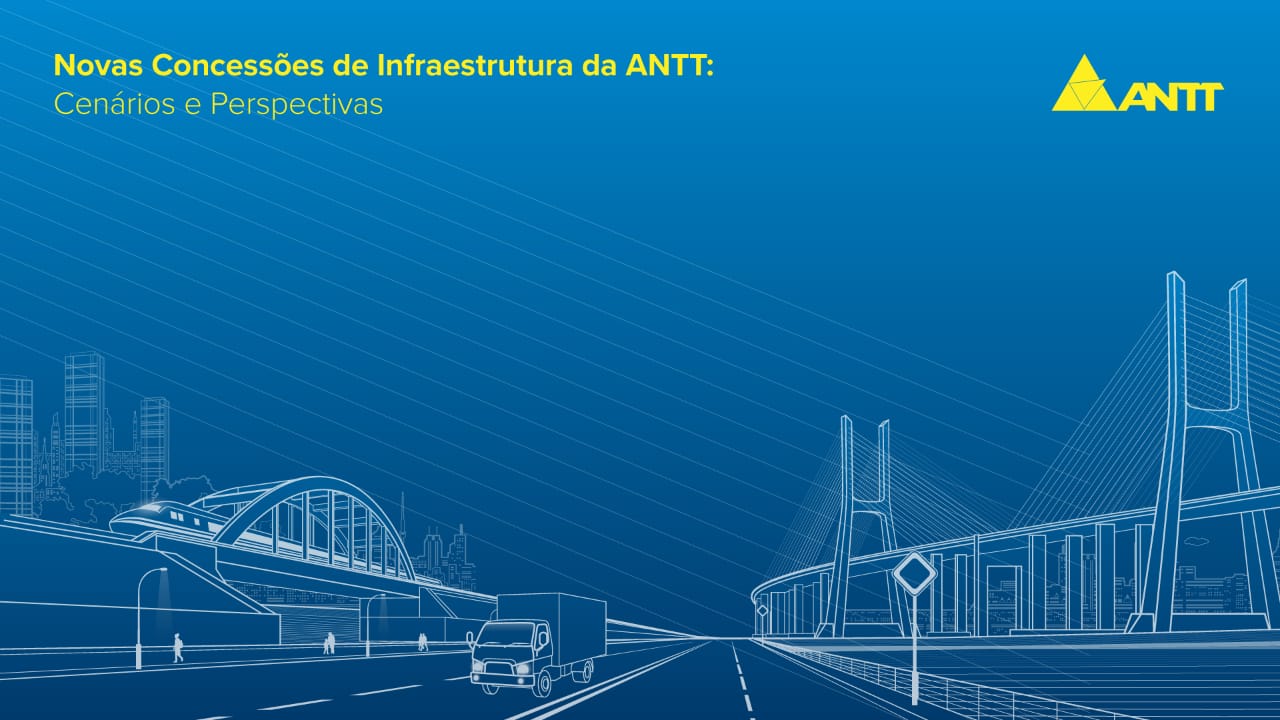 PLANO DE INVESTIMENTOS
BR-116 SP
Avaliação dos trechos prioritários na fila
Alocação dos segmentos prioritários nos anos iniciais
Distribuição dos demais segmentos de acordo com sua posição na fila
Adequação de segmentos para garantir uma linearidade  temporal entre segmentos consecutivos
Ajustes dos segmento para aderência ao cenário de investimentos
Trecho Prioritário:
Volume elevado de tráfego
Alto índice de acidentes 
Linearidade construtiva
Segmento Prioritário:
Região de SJC
Elevado volume de tráfego
Alto índice de acidentes
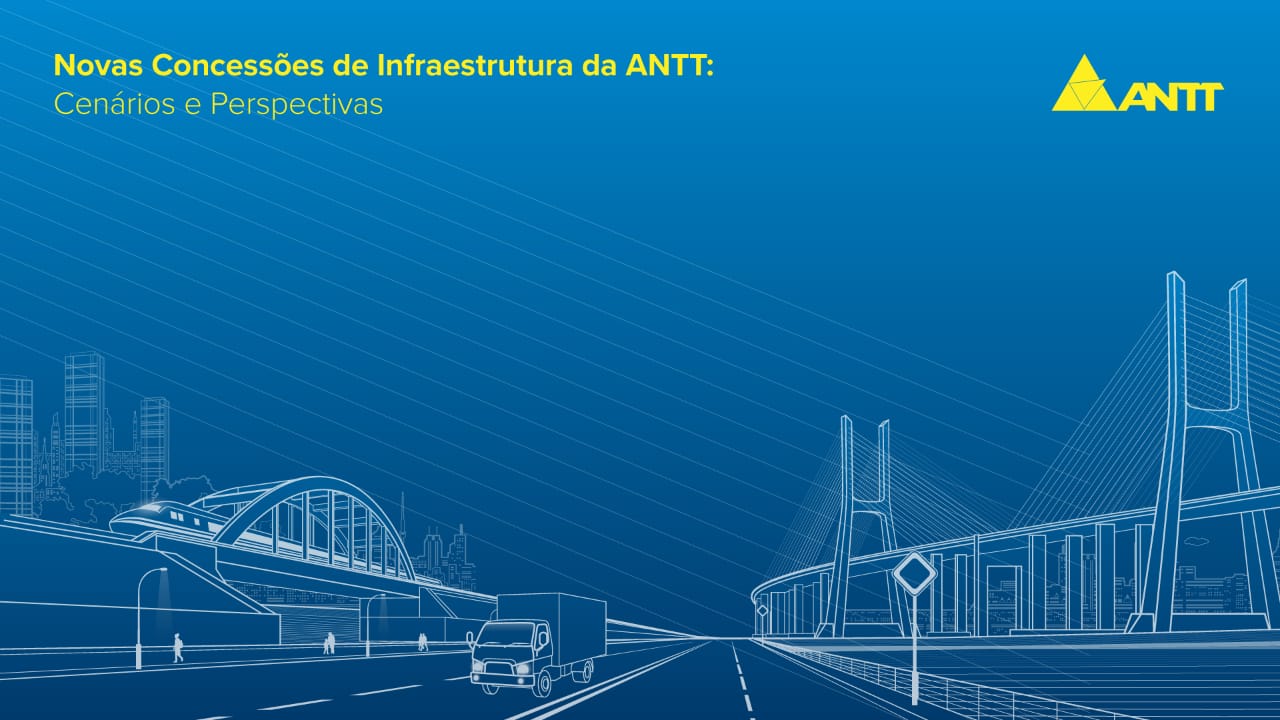 PLANO DE INVESTIMENTOS
Cenário II – Pós AP
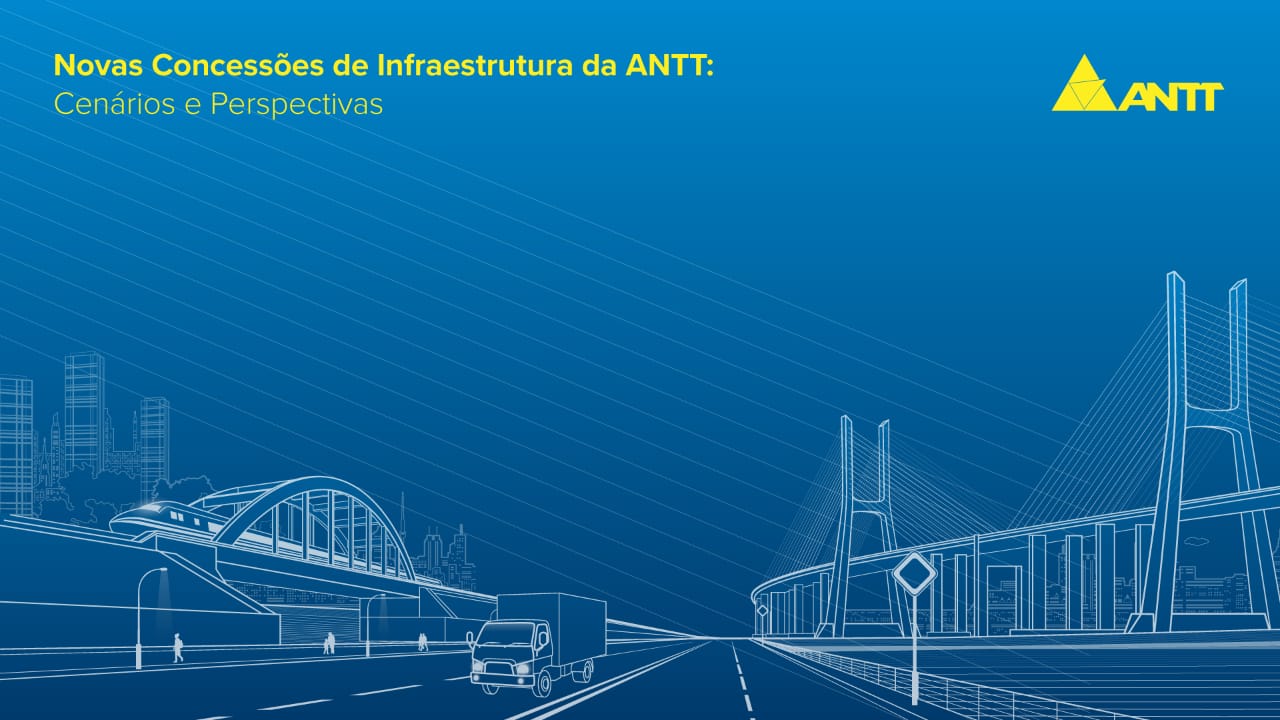 GEPEN

Gerência de projetos de engenharia e ambiental 





Nov/2020